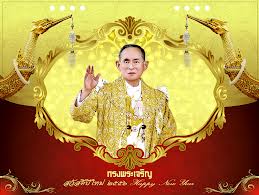 ขอเชิญสวดมนต์ถวายพระพร
แด่พระบาทสมเด็จพระเจ้าอยู่หัวฯ
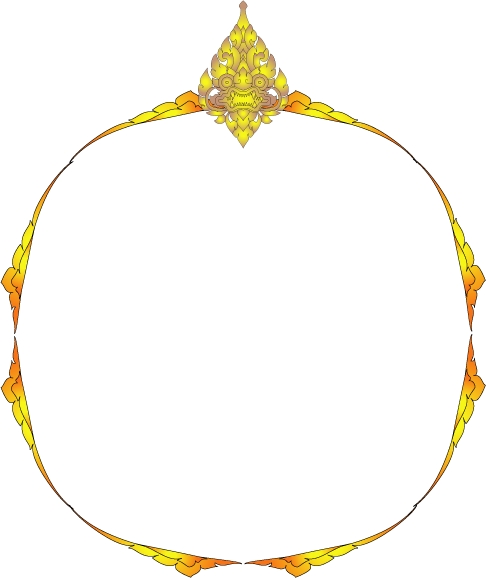 บทกราบพระรัตนตรัย
  อะระหัง สัมมาสัมพุทโธ ภะคะวา 
       พุทธัง ภะคะวันตัง อะภิวาเทมิ(กราบ)
 สวากขาโต ภะคะวาตา ธัมโม 
       ธัมมัง นะมัสสามิ (กราบ)
 สุปะฎิปันโน ภะคะวะโต สาวะกะสังโฆ 
       สังฆัง นะมามิ (กราบ)
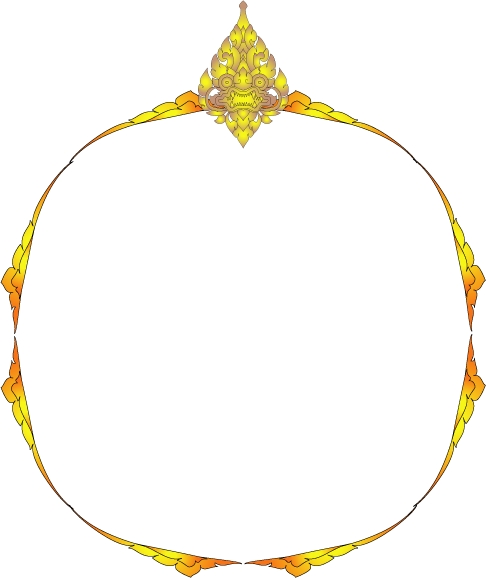 บทสวดนมัสการนอบน้อมบูชาพระพุทธเจ้า
นโม ตัสสะ ภะคะวะโต อะระหะโต สัมมาสัมพุทธัสสะ                                    
                              (๓ จบ)
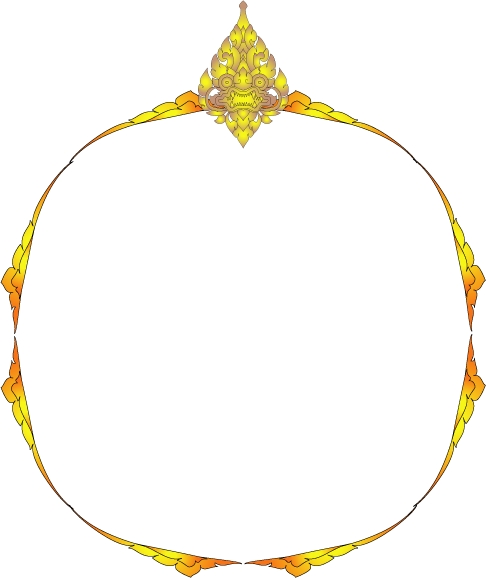 สัพพมงคลคาถา
    ภะวะตุ สัพพะมังคะลัง    รักขันตุ สัพพะเทวะตา
  สัพพะพุทธานุภาเวนะ	     สะทา โสตถี ภะวันตุ เต
   ภะวะตุ สัพพะมังคะลัง     รักขันตุ สัพพะเทวะตา
 สัพพะธัมมานุภาเวนะ	     สะทา โสตถี ภะวันตุ เต
   ภะวะตุ สัพพะมังคะลัง     รักขันตุ สัพพะเทวะตา
    สัพพะสังฆานุภาเวนะ     สะทา โสตถี ภะวันตุ เต
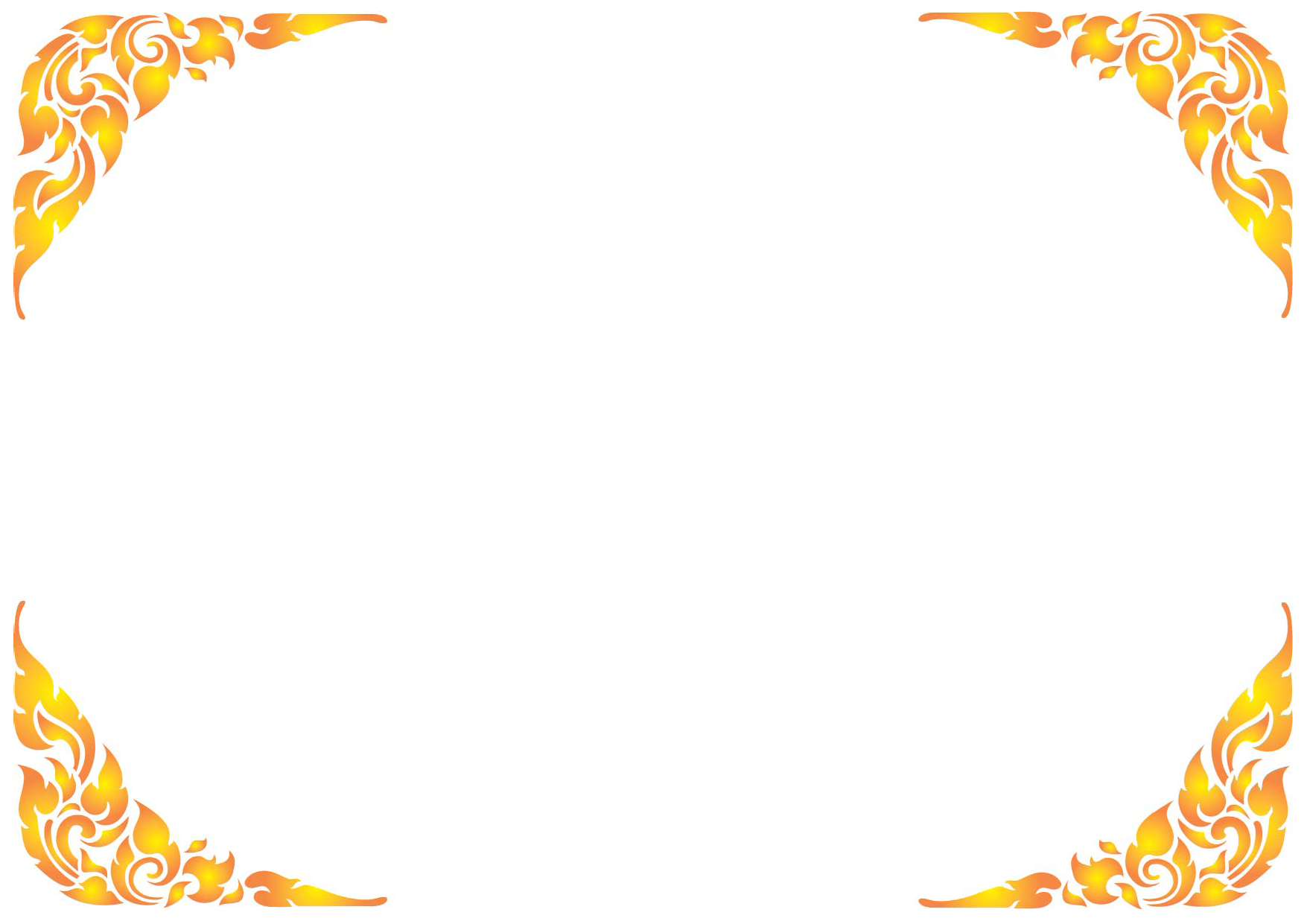 แผ่เมตตาให้ตนเอง
            อะหัง สุขิโต โหมิ               ขอให้ข้าพเจ้ามีความสุข
         นิททุกโข โหมิ                    ขอให้ข้าพเจ้าปราศจากความทุกข์           อะเวโร โหมิ                       ขอให้ข้าพเจ้าปราศจากเวร           อัพยาปัชโฌ โหมิ            ขอให้ข้าพเจ้าปราศจากอุปสรรค อันตรายทั้งปวง
         อนีโฆ โหมิ                     ขอให้ข้าพเจ้าปราศจากความทุกข์กายทุกข์ใจ           สุขี อัตตานัง ปะริหะรามิ    ขอให้ข้าพเจ้ามีความสุขกายสุขใจ
                                                      รักษาตนให้พ้น จากทุกข์ภัย ทั้งสิ้นเถิด
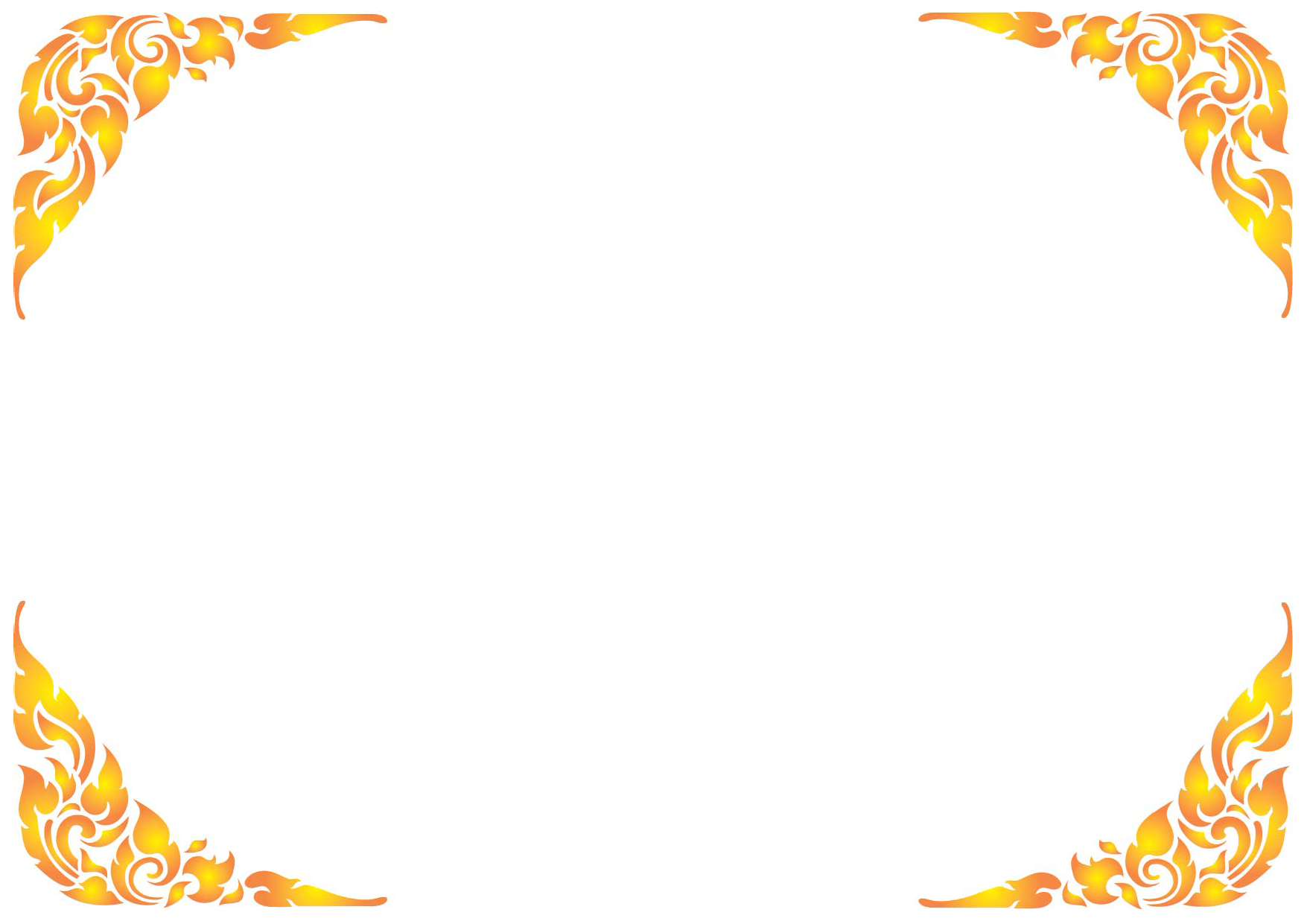 แผ่เมตตาให้สรรพสัตว์สัพเพ สัตตา:สัตว์ทั้งหลาย ที่เป็นเพื่อนทุกข์ เกิด แก่ เจ็บ ตาย ด้วยกันทั้งหมดทั้งสิ้นอะเวรา โหนตุ:จงเป็นสุขเป็นสุขเถิด อย่าได้มีเวรต่อกันและกันเลยอัพยาปัชฌา โหนตุ:จงเป็นสุขเป็นสุขเถิด อย่าได้เบียดเบียน ซึ่งกันและกันเลยอะนีฆา โหนตุ:จงเป็นสุขเป็นสุขเถิด อย่าได้มีความทุกข์กาย ทุกข์ใจเลยสุขี อัตตานัง ปะริหะรันตุ: จงมีความสุขกายสุขใจ รักษาตนให้พ้น จากทุกข์ภัย ทั้งสิ้นเถิด.
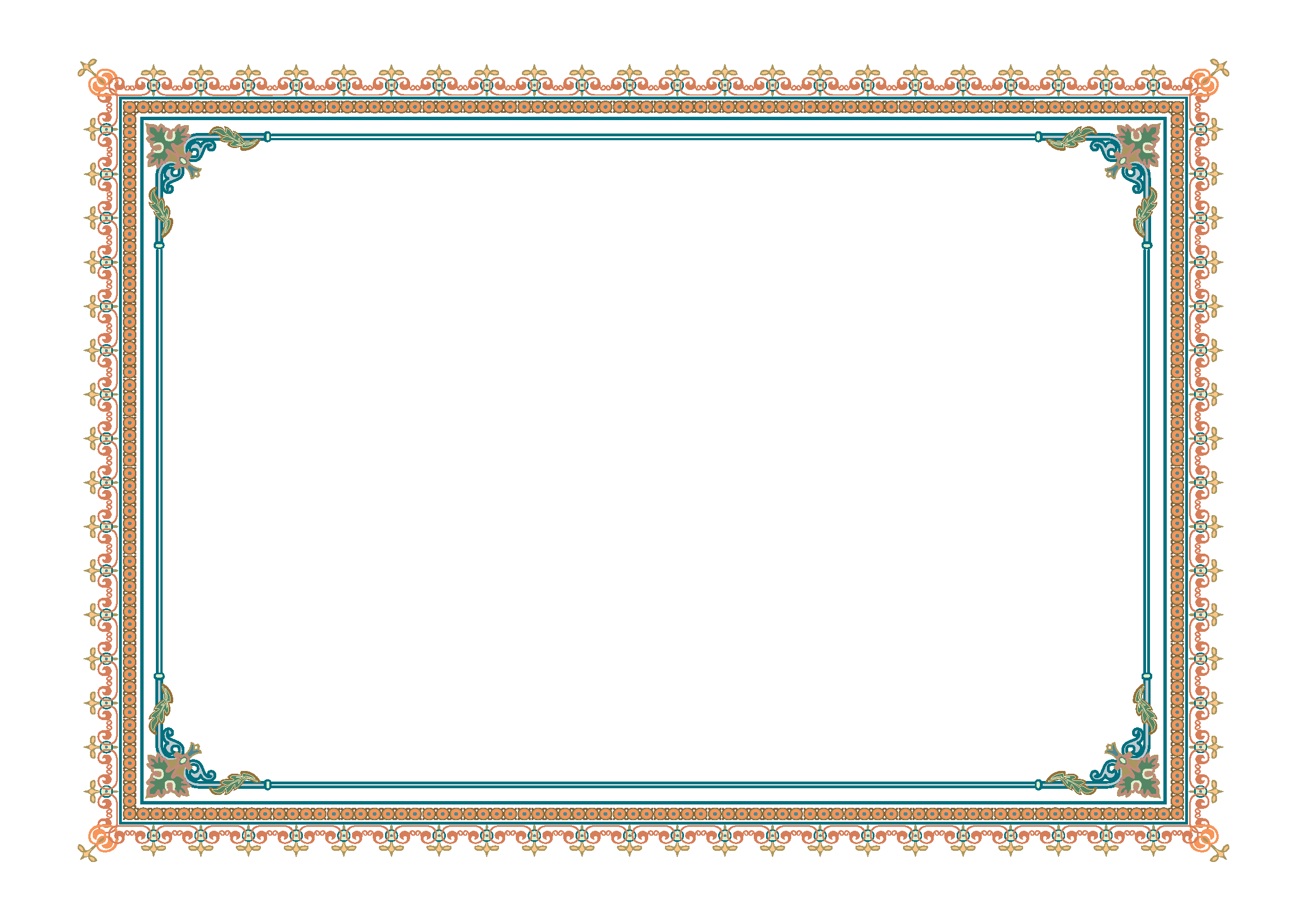 คำอธิษฐานถวายพระพรแด่
พระบาทสมเด็จพระเจ้าอยู่หัวฯ
 (ประธานในที่ประชุมกล่าวนำ)
ข้าพระพุทธเจ้าในฐานะคนไทย
ขอตั้งจิตอธิษฐาน
ขอผลบุญที่ข้าพเจ้าได้มีในอดีตชาติและชาตินี้
ช่วยให้พระองค์ทรงปราศจากโรคภัยไข้เจ็บ
และมีพระวรกายที่แข็งแรง
เป็นมิ่งขวัญแก่ปวงชนชาวไทยไปชั่วกาลนานเทอญ...